Public Services Delivery & Tax JusticeA rights-based perspective
Baba Aye 
Coordinator, PSI Nigeria NCC, Projects Mgt. Committee
Panel discussion @ the ITUC-Africa workshop on
Tax Justice, held on January 17-18, 2014, @
Lapour Hotel, Utako, Abuja, Nigeria
Structure of presentation
Introduction
Today’s context of public services delivery
A perspective of tax justice with two sides
Problems and prospects for a rights-based approach
Conclusions
Introduction
Public services:
=> The narrow and broader perspectives
Public services and public services delivery
Public services have existed for as long as there have been “publics”;
Public services delivery are based on: political & ideological considerations as much (if not more than) economic and pragmatic ones
Tax justice
An old, new issue
The side of; we are more & added up, pay more
The side of the few much more powerful paying pittance
Between democracy and the expansion of democratic spaces: where does tax justice fit?
The blend of social, economic and political rights
Globalisation and the “universalization” of the concepts/actuality of rights
Today’s context of public services delivery
The spirit of ‘45; it had to be suffocated
The neoliberal global order and the spirit of privatisation
Social services, fulcrum of public services?
From “citizens” to “clients”; reclaiming the dynamics of citizenship-the public
Liberalisation and the challenges of resources, between myth and reality:
=> Tax justice fits the mosaic of de-mystification
The two sides of “tax justice”
The working class and taxation
Disaggregating the different types of taxes; which ones are just?
The need for progressive taxation
Do all taxes represent opportunity for increasing the state’s resources?
The “bosses” and taxation
The MNEs and taxation
The local bosses and taxation
Taxes and the bosses; public services, infrastructure and productivity  
Taxation; between resource mobilisation and resource allocation
=> What is to be done, to ensure both of these “sides”, work?
Problems and prospects for a rights-based approach
Public services are human rights
Tax justice is a key element of social justice;
=> But just a dimension of a broader picture
Development, justice and rights:
=> How do we “marry” this troika? Is democratic developmentalism an answer?
Beyond taxation; the question of budgeting
=> Participatory budget process, a key component for making tax justice real?
Trade unions and “all that jazz”
In lieu of a conclusion
We need to challenge the conceptualisation of “public services” in the discourse;
Tax justice is of critical importance, at this point in time, in a multifaceted manner;
Rights of today were not “given” but won by earlier generations & should be defended
We should expand the democratic space for rights, with improvements in technology and universal narratives of “rights” and “goals”
Thank you all for listening!
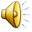